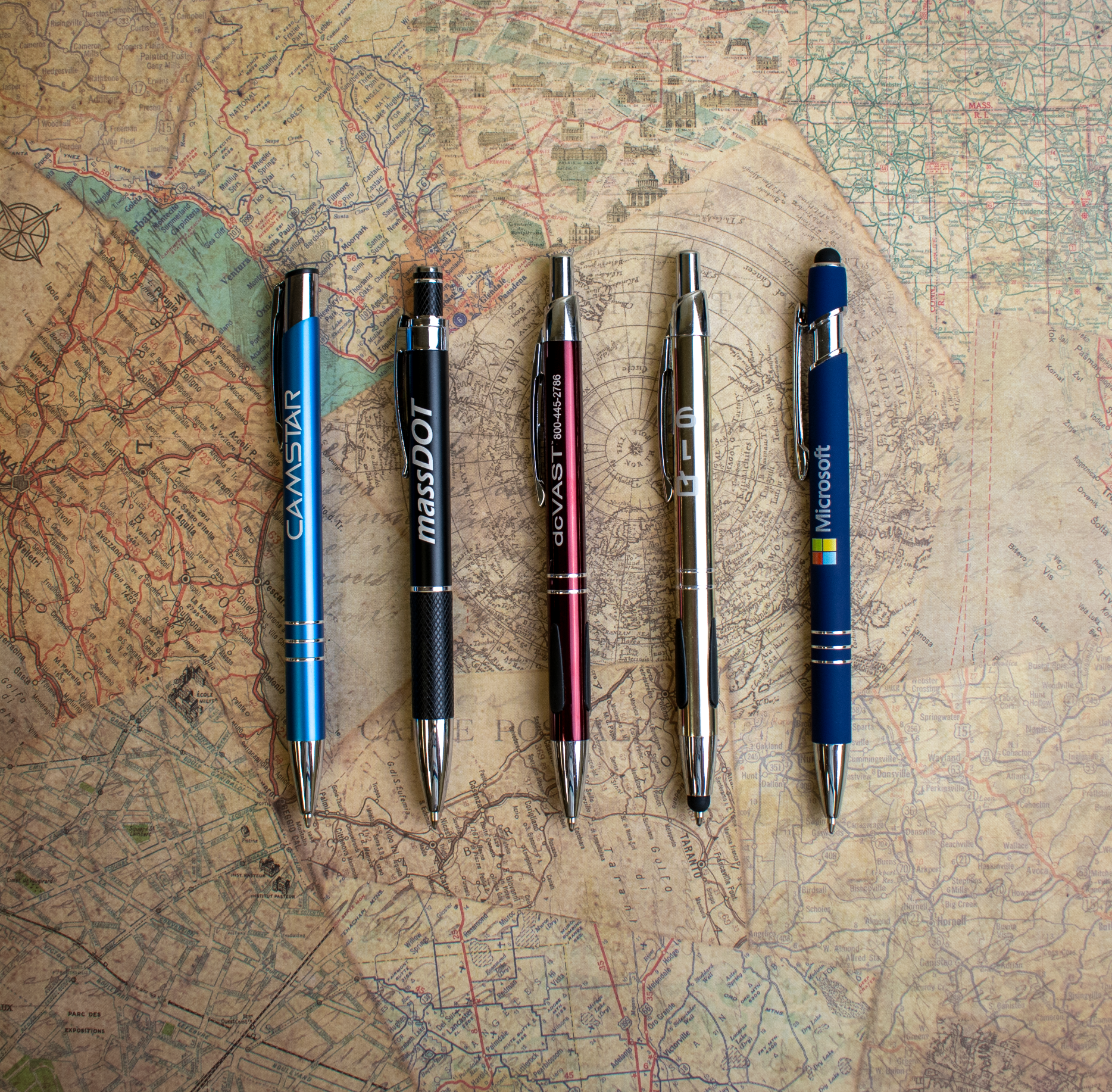 A
B
C
D
E
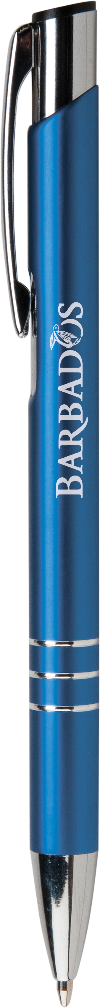 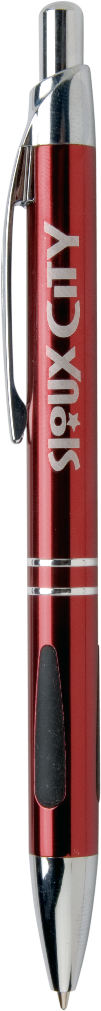 Top 5 Metal Pens
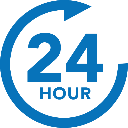 We know and love them, we think you will too.
A.687 Sonata®
D. 636 Vienna® Stylus
E. 693 Textari® Comfort Stylus
B. 683 Aruba
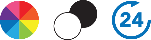 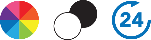 Full Color White Only
Full Color
C. 628 Vienna®
ASI 61966   SAGE 50033   UPIC HUBPEN   PPAI 110772    |    781.535.5500   |    hubpen.com
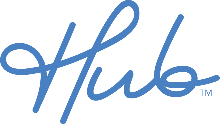 Good through 12/31/19. Laser logo setup $45 (G), FREE straight line imprint. FREE 24 Hour Rush Service available on select metal pens, conditions apply. Full color: Available on select styles, additional charges apply. Standard production is five business days. FOB MA. 
All pricing in USD and subject to change. Complete product information available.